Департамент образования Администрации города МАУ «Информационно-методический центр»
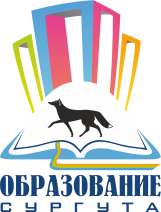 ЗАСЕДАНИЕ ГОРОДСКОГО МЕТОДИЧЕСКОГО ОБЪЕДИНЕНИЯ УЧИТЕЛЕЙ, ПЕДАГОГОВ ДОПОЛНИТЕЛЬНОГО ОБРАЗОВАНИЯ ХОРЕОГРАФИИ, РИТМИКИ
2021 г.
г. Сургут
ПОВЕСТКА ЗАСЕДАНИЯ
ПИСЬМО Минпросвещения РФ
от 25.01.2021 № ТВ-92/03 «О направлении рекомендаций»
 
Рекомендации по особенностям организации образовательного процесса  во втором полугодии 2020/21 учебного года в условиях профилактики  и предотвращения распространения новой коронавирусной инфекции в организациях, реализующих основные и дополнительные общеобразовательные программы
 
Рекомендации по созданию условий для повышения мотивации участников образовательных отношений посредством реализации дополнительных образовательных программ различных направленностей и организации внеурочной деятельности во втором полугодии 2020–2021 учебного года

Рекомендации по организации психолого-педагогического сопровождения участников образовательных отношений  во втором полугодии 2020-2021 учебного года
Рекомендации по особенностям организации образовательного процесса  во втором полугодии 2020/21 учебного года …
Обеспечить реализацию основных и дополнительных общеобразовательных программ во втором полугодии 2020/21 учебного в полном объеме в штатном режиме с соблюдением санитарно-эпидемиологических требований в условиях профилактики и распространения новой коронавирусной инфекции 
Обеспечить направленность деятельности общеобразовательных организаций, организаций дополнительного образования детей на поддержание высокого качества образования в особых условиях реализации образовательного процесса …
Обеспечить проведение промежуточной аттестации обучающихся по общеобразовательным программам в соответствии с порядком ее проведения, утвержденным локальным актом общеобразовательной организации, по итогам ее освоения в 2020/21 учебном году по каждому учебному предмету обязательной части учебного плана с учетом скорректированного календарного учебного графика
Предусмотреть обеспечение условий для педагогов по организации образовательного процесса в очной форме
Активизировать проведение информационно-разъяснительной работы со всеми участниками образовательных отношений (персонал, родители (законные представители), обучающиеся: 
о мерах сохранения здоровья, о мерах профилактики и снижения рисков распространения новой коронавирусной инфекции; 
о возможных формах обучения, возможности реализации образовательных программ с использованием дистанционных образовательных технологий; 
об имеющихся информационных ресурсах в поддержку образовательного процесса.
Рекомендации по созданию условий для повышения мотивации участников образовательных отношений посредством реализации дополнительных образовательных программ различных направленностей и организации внеурочной деятельности во втором полугодии 2020/21 учебного года
По содержанию: создание банка лекционного материала, подкрепленного методическими заданиями (вопросы и задания, упражнения, необходимые пояснения); усиление акцента на самостоятельной творческой работе; реализация сложных для понимания обучающимися тем в режиме видеотрансляции или обязательное подкрепление их с учетом модели взаимодействия педагога и обучающихся схемами, диаграммами, рисунками, компьютерными презентациями и другим наглядным материалом. 
По организации: организация регулярной обратной связи с обучающимися; включение в учебный процесс планировщика задач (календари, доски задач).
По форме проведения занятий: разнообразие форм проведения занятий (прямые видеотрансляции, использование игровых видеоплатформ, сервиса «совместная интерактивная онлайн-доска» для совместной работы с обучающимися в реальном времени); использование нескольких каналов коммуникации.
Особенности реализации дополнительных общеобразовательных программ по направленностям
Художественная направленность 
При переходе к дистанционной форме обучения рекомендуется: 
адаптировать образовательные программы, акцентируя их на самостоятельную творческую работу детей, определить  новые временные рамки освоения новых компетенций; 
разработать презентационную форму подачи материала, используя фото и видео мастер-классов;  
определить варианты контактов с детьми с целью предоставления им возможности получения помощи и обратной связи; 
определить вместе с обучающимися запрос новой информации для освоения тех или иных способов овладения новыми художественными умениями и навыками; 
определить четкую последовательность необходимых действий для выполнения заданий, добавить фото примеров работ в используемых техниках, что позволит доступно донести информацию и получить хорошие результаты работы; 
использовать видео- и аудио-занятия, лекции, мастер-классы; открытые электронные библиотеки, виртуальные краеведческие музеи, концерты, выступления; тесты, викторины по изученным теоретическим темам; адресные дистанционные консультации; 
при обучении детей и подростков необходимо обеспечить непосредственный контакт с педагогом. Ребенок должен понимать, что от него требуется, видеть примеры работ, то, как педагог сам выполняет то или иное действие;
расширять представление детей о народном творчестве, традициях и культурном наследии регионов через содержание проводимых дистанционных занятий.
Для реализации перечисленных задач возможно использование компьютерных программ:
программы для создания анимации - Cartoon Animator 4, Anime Studio Pro (Moho), Adobe Animate, Toon Boom Harmony, Blender, Cinema 4D; 
программы для рисования - Infinite Painter, ArtRage, Autodesk Sketchbook, Ibis Paint X, MediBang Paint, Procreate, Affinity Designer, Adobe Fresco; 
программы для дизайна интерьера - Дизайн Интерьера 3D, PRO100, Planner 5D, Floorplan 3D, Planoplan; 
программы звукозаписи - Audacity, Free Audio Recorder, Аудио Мастер, Free Audio Editor; 
программы для сведения музыки и голоса - Audacity, Virtual DJ, Traktor Pro, Cubase, Ableton Live, Reason, Reaper; 
программы для танца - Just Dance Now, Dance Hip-Hopspan, Coco Party, Gangnam Dance School, Finger Dance Evolution; 
программы для вокала - Erol Singer’s Studio, Sing Sharp, SwiftScales, Vox Tools; программы для основ журналистики и писателей - Scrivener, Letterspace, Writing Challenge;
программы для модельеров и дизайнеров - ZWTextile, Grafis; программы для рукоделия – Craftybase, INKSCAPE, RedCafe, PatternsCAD; программы для фотографов - Camera51, Pixelmator, Enlight.
ПРОЕКТ КОНЦЕПЦИИ РАЗВИТИЯ ДОД до 2030 г.
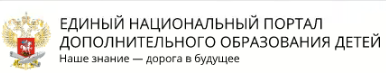 http://dop.edu.ru/
Проект Концепции ДОД размещен на Едином национальном портале дополнительного образования детей
I. Общие положения
Настоящая Концепция развития дополнительного образования детей до 2030 года разработана на основе приоритетных целей государственных документов стратегического планирования социально-экономического развития Российской Федерации до 2030 года; государственной образовательной политики в сфере дополнительного образования детей; принципов преемственности научно обоснованных подходов Концепции развития дополнительного образования, утвержденной Распоряжением Правительства Российской Федерации от 24 апреля 2015 г. № 729-р в части определения ценностного статуса и социокультурной роли дополнительного образования; направлена на определение приоритетных целей, задач, направлений и механизмов развития дополнительного образования детей в Российской Федерации до 2030 года.
ПРОЕКТ КОНЦЕПЦИИ РАЗВИТИЯ ДОД до 2030 г.
Актуальность разработки Концепции обусловлена следующими вызовами и изменениями:
принятие поправки в Конституцию Российской Федерации, закрепляющей приоритетный характер детства в государственной политике Российской Федерации;
издание Указа Президента Российской Федерации «О национальных целях развития Российской Федерации на период до 2030 года», определяющего одной из национальных целей развития Российской Федерации предоставление возможности для самореализации и развития талантов;
внесение изменений в Федеральный закон «Об образовании в Российской Федерации» 273-ФЗ в части определения содержания воспитания в образовательном процессе;
реализация Стратегии государственной национальной политики до 2025 года;
реализация плана основных мероприятий проводимых в рамках Десятилетия детства на 2021-2024 годы и на период до 2027 года;
реализация Стратегии научно-технологического развития Российской Федерации.
ПРОЕКТ КОНЦЕПЦИИ РАЗВИТИЯ ДОД до 2030 г.
II. Состояние и проблемы дополнительного образования детей
III. Цели и задачи развития дополнительного образования детей
Цель: создание условий для самореализации и развития талантов, воспитания гармонично развитой и социально ответственной личности;
повышение доступности качественных программ дополнительного образования для каждого ребенка.
Задачи:
увеличение охвата дополнительным образованием детей;
расширение возможностей персонализации дополнительного образования детей, интеграции его ресурсов в индивидуальные образовательные траектории;
обновление содержания, технологий и форматов ДОД;
формирование эффективной системы выявления, поддержки и развития способностей и талантов у детей и молодежи, основанной на принципах справедливости и всеобщности;
цифровая трансформация дополнительного образования детей;
развитие индустрии современного отечественного оборудования и средств обучения для дополнительного образования детей;
усиление роли общества (общественные профессиональные и родительские сообщества и общественные организации, родители, социально-ответственный бизнес) в управлении и развитии дополнительного образования детей.
ПРОЕКТ КОНЦЕПЦИИ РАЗВИТИЯ ДОД до 2030 г.
IV. Основные направления развития дополнительного образования
V. Приоритеты обновления содержания и технологий по направленностям
Художественная направленность:
создание новых мест и разработка программ на основе использования инновационного оборудования, музыкальных инструментов и художественных материалов артиндустрии: электронная музыка, музыкальные инструменты, комплексные решения для театра, полимерные материалы для изобразительного искусства, гончарные круги, полимерная глина для декоративно-прикладного творчества и др.;
реализация задач этнокультурного воспитания и сохранения народного творчества, традиций, ремесел, культурного наследия регионов через содержание программ дополнительного образования детей и социокультурной деятельности детских творческих объединений;
развитие программ углубленного уровня и поддержка образцовых коллективов художественного творчества по всем видам искусств и жанров художественного творчества;
развитие и поддержка программ художественной направленности и новых форм художественного творчества с применением цифровых технологий (арт-дизайн, 3Д-моделирование, фото, кино, мультстудии, цифровые книги, цифровой театр, медиаобразование и др.);
выявление, поддержка и продвижение одаренных детей в разных видах искусств;
создание условий для социокультурной интеграции, адаптации, выявления и продвижения одаренных и талантливых детей с ограниченными возможностями здоровья, детей-инвалидов, детей-сирот и оставшихся без попечения родителей, детей в трудной жизненной ситуации, через систему всероссийских социально значимых мероприятий в сфере художественного творчества.
VI. Ожидаемые результаты реализации Концепции
ПОЛЕЗНЫЕ РЕСУРСЫ
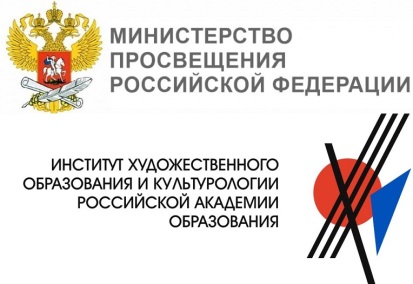 ПЕДАГОГИКА ИСКУССТВА
http://www.art-education.ru/pedagogika-iskusstva
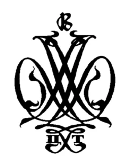 ФГБУК «Всероссийский центр развития художественного творчества и гуманитарных технологий»                                                                       						  http://vcht.center/


Нормативно-правовые документы сферы ДО
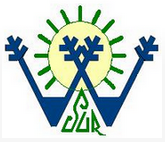 Образовательный портал               http://vneshkolnik.ru
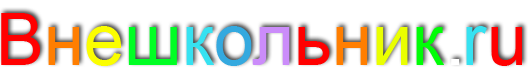 КОНТАКТЫ
Арсланова Ирина Викторовна, методист отдела сопровождения профессионального развития педагога МАУ «Информационно-методический центр»
Тел: 52-56-70, 8 982 507 38 94
arslanova@admsurgut.ru, irina_arslanova@list.ru
Смирнова Ольга Васильевна, заместитель директора МБОУ СОШ № 20, руководитель ГМО учителей, педагогов ДО хореографии, ритмики
Тел: 95-03-27, 8 922 407 85 15
smirnovaov2210@mail.ru
Сайт педагогического сообщества SurWiki страница ГМО учителей, педагогов ДО хореографии, ритмики
https://clck.ru/RcRAT
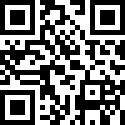 ПОВЕСТКА ЗАСЕДАНИЯ
Департамент образования Администрации города МАУ «Информационно-методический центр»
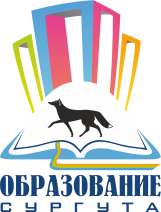 ЗАСЕДАНИЕ ГОРОДСКОГО МЕТОДИЧЕСКОГО ОБЪЕДИНЕНИЯ УЧИТЕЛЕЙ, ПЕДАГОГОВ ДОПОЛНИТЕЛЬНОГО ОБРАЗОВАНИЯ ХОРЕОГРАФИИ, РИТМИКИ
2021 г.
г. Сургут